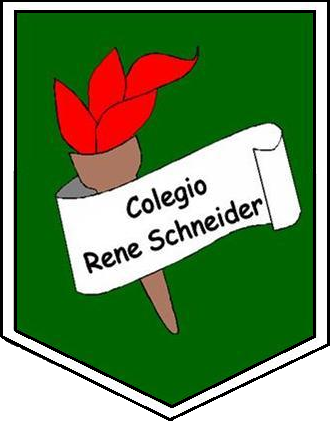 Agosto 2020
Desarrollo Habilidades
Habilidad Observar
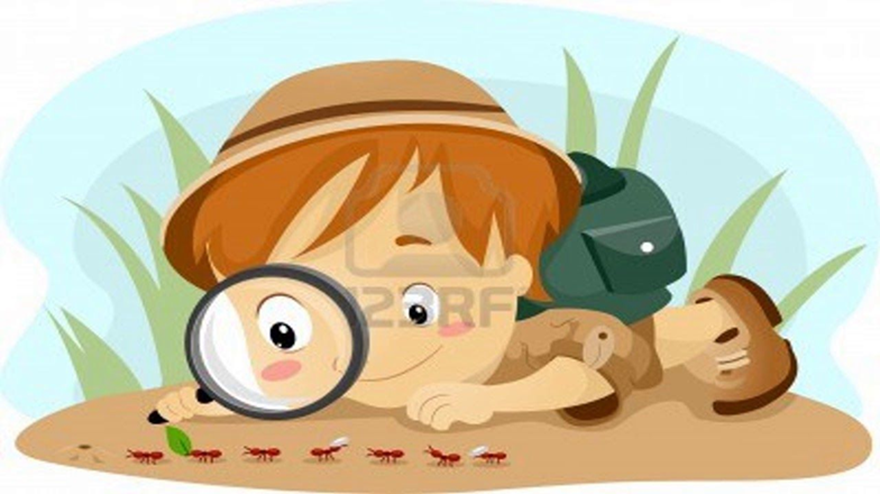 1°Ciclo
3 – 7 Agosto
LÍMITE DE TIEMPO: 
2 minutos
60
10
50
20
40
30
Observa la imagen a continuación y cuenta la cantidad de perros que miran a la derecha y a la izquierda
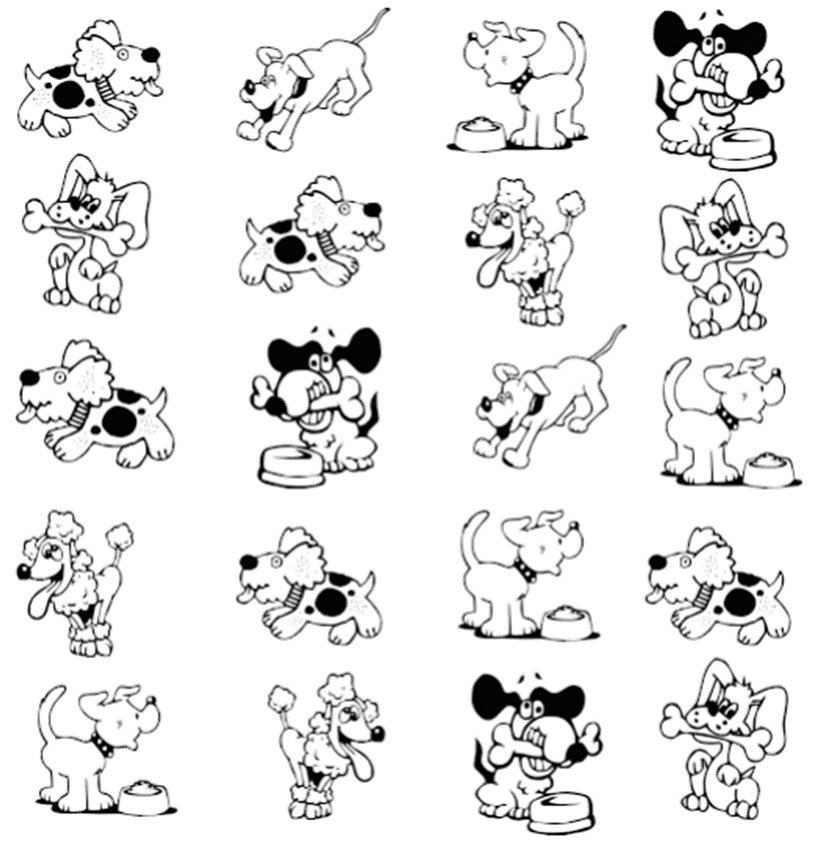 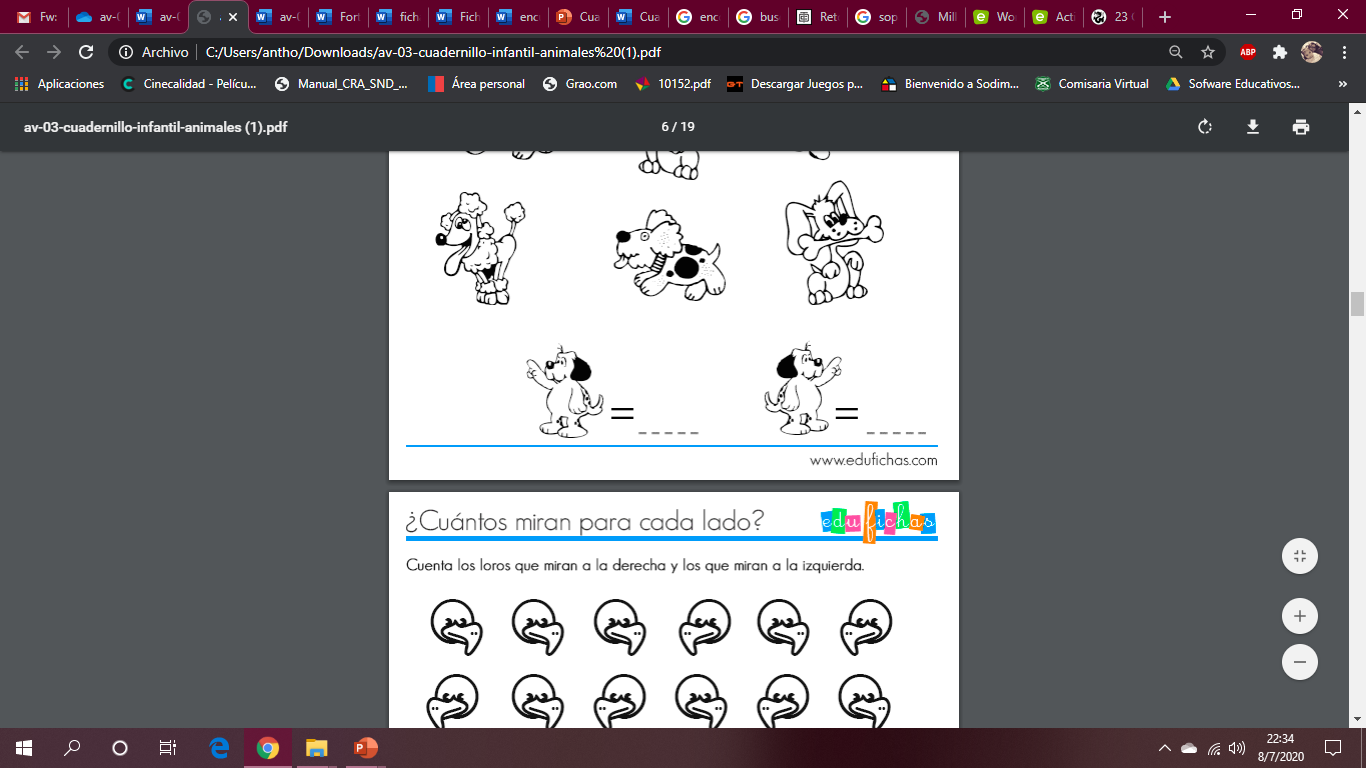 11
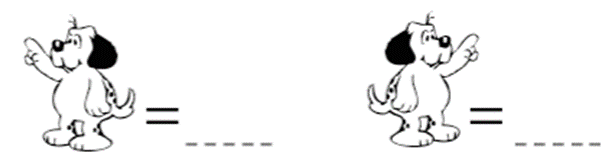 9
LÍMITE DE TIEMPO: 
3 minutos
60
10
50
20
40
30
Cuenta la cantidad de medios de trasporte correspondiente a las siguientes categorías
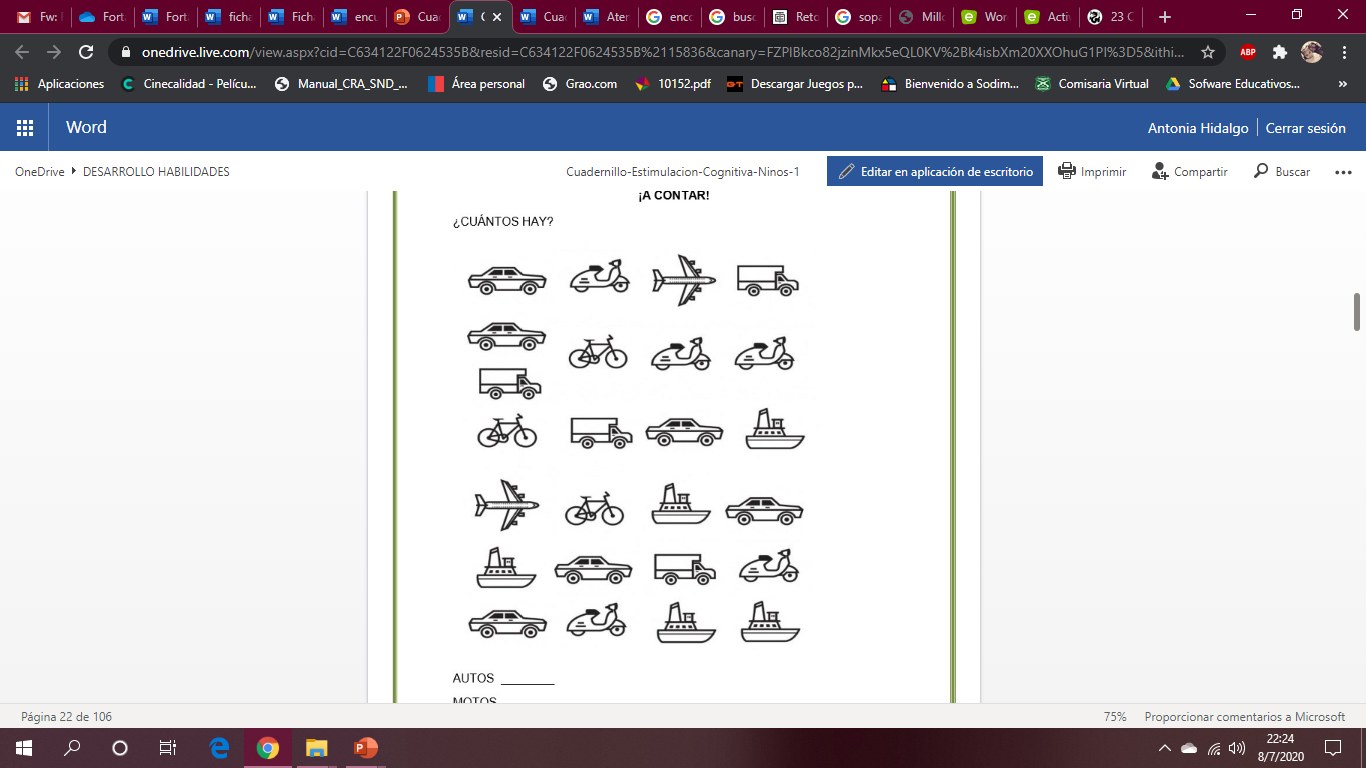 _____ Autos 
_____ Motos 
_____ Aviones
_____ Camiones 
_____ Barcos
_____ Bicicletas
5
4
1
3
5
3
LÍMITE DE TIEMPO: 
8 minutos
60
10
50
20
40
30
Encuentra los objetos ocultos en la imagen a continuación
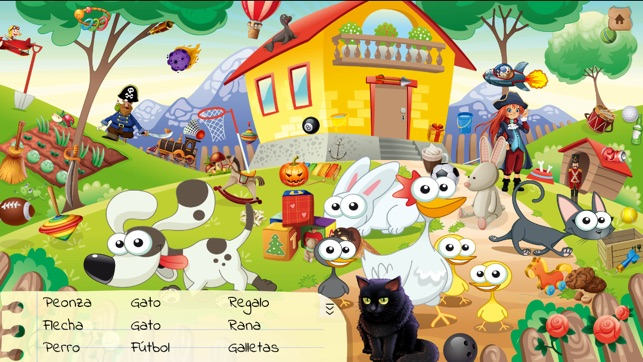 Ahora sumemos el puntaje
Actividad 1: 2 puntos
Actividad 2: 3 puntos
Actividad 3: 4 puntos
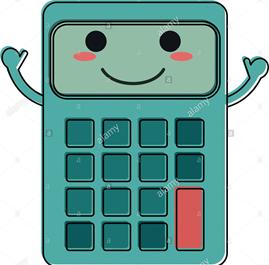 Si completaste media actividad, tienes la mitad del puntaje mencionado
Esperamos tus comentarios 
Recuerda que si tienes dudas puedes contactarte directamente con nosotros a través de tu profesora jefe
Habilitaremos una sección de encuesta en nuestra pagina oficial de Facebook, recuerda responder y dejar tus comentarios.
Te esperamos para la próxima actividad.
Los extrañamos mucho
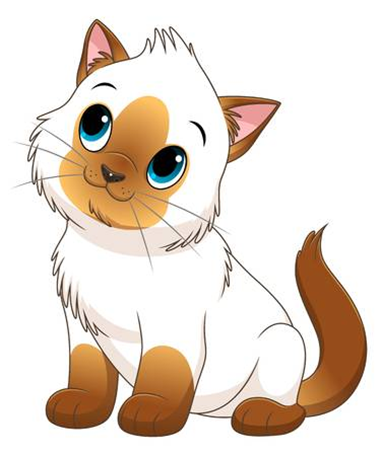